Overview of Financial Statement Analysis
Business Survival:
There are two key factors for business survival:
Profitability 
Solvency 

Profitability is important if the business is to generate revenue (income) in excess of the expenses incurred in operating that business.
The solvency of a business is important because it looks at the ability of the business in meeting its financial obligations.
© Mary Low
Financial Statement Analysis
Financial Statement Analysis will help business owners and other interested people to analyse the data in financial statements to provide them with better information about such key factors for decision making and ultimate business survival.
© Mary Low
Financial Statement Analysis
Purpose:
To use financial statements to evaluate an organisation’s
Financial performance
Financial position.
To have a means of comparative analysis across time in terms of:
Intracompany basis (within the company itself)
Intercompany basis (between companies)
Industry Averages (against that particular industry’s averages)
To apply analytical tools and techniques to financial statements to obtain useful information to aid decision making.
© Mary Low
Profitability
Profitability measures look at how much profit the firm generates from sales or from its capital assets
Different measures of profit – gross and net
Gross profit – effectively total revenue (turnover) – variable costs (cost of sales)
Net Profit – effectively total revenue (turnover) – variable costs and fixed costs (overheads)
Profitability
Gross Profit Margin = Gross profit / turnover x 100
The higher the better
Enables the firm to assess the impact of its sales and how much it cost to generate (produce) those sales
A gross profit margin of 45% means that for every £1 of sales, the firm makes 45p in gross profit
Profitability
Net Profit Margin = Net Profit / Turnover x 100
Net profit takes into account the fixed costs involved in production – the overheads
Keeping control over fixed costs is important – could be easy to overlook for example the amount of waste - paper, stationery, lighting, heating, water, etc.
e.g. – leaving a photocopier on overnight uses enough electricity to make 5,300 A4 copies. (1,934,500 per year)
1 ream = 500 copies. 1 ream = £5.00 (on average)
Total cost therefore = £19,345 per year – or 1 person’s salary
Profitability Ratios
Gross Profit % = Gross Profit * 100
				 Net Sales
Net Profit % = Net Profit after tax * 100
				Net Sales
	Or in some cases, firms use the net profit before tax figure. Firms have no control over tax expense as they would have over other expenses.
Net Profit % = Net Profit before tax *100
				 Net Sales 

Return on Assets = 	      Net Profit  	   	* 100
				 Average Total Assets

Return on Equity = 	  Net Profit   		   *100
				Average Total Equity
© Mary Low
Return on Investment and the Du Pont Approach
Earning Power  = Sales profitability X
			      Asset efficiency
ROI  = Net profit margin X
	   Total asset turnover
ROI2007      = .041 x 1.02 = .042 or 4.2%
ROIIndustry  = .082 x 1.17 = .098 or 9.8%
Return on Equity and the Du Pont Approach
Return On Equity  = Net profit margin X
	   			  Total asset turnover X
				  Equity Multiplier
Total Assets
Equity Multiplier =
Shareholders’ Equity
ROE2007      = .041 x 1.02 x 1.90 = .080
ROEIndustry  = .082 x 1.17 x 1.88 = .179
Business Analysis
Evaluate Prospects
Evaluate Risks
Information Sources for Business Analysis
Credit Analysis
Equity Analysis
Management & 
Control
Labor Negotiations
Types of 
Business
Analysis
Director Oversight
Regulation
External Auditing
Financial 
Management
Mergers, Acquisitions
& Divestitures
Financial Statements Reflect Business Activities
Planning
Financing
Current:
 	Notes Payable
 	Accounts Payable
 	Salaries Payable
 	Income Tax Payable
Noncurrent:
 	Bonds Payable
 	Common Stock
 	Retained Earnings
Investing
Current:
 	Cash
 	Accounts Receivable
 	Inventories
 	Marketable Securities
Noncurrent:
 	Land, Buildings, & 	Equipment
 	Patents
 	Investments
Operating
 Sales
 Cost of Goods Sold
 Selling Expense
 Administrative Expense
 Interest Expense
 Income Tax Expense
Net Income
Liabilities & Equity
Income statement
Assets
Cash Flow
Balance Sheet
Balance Sheet
Statement of Shareholders’ Equity
Statement of 
Cash Flows
Financial Statements
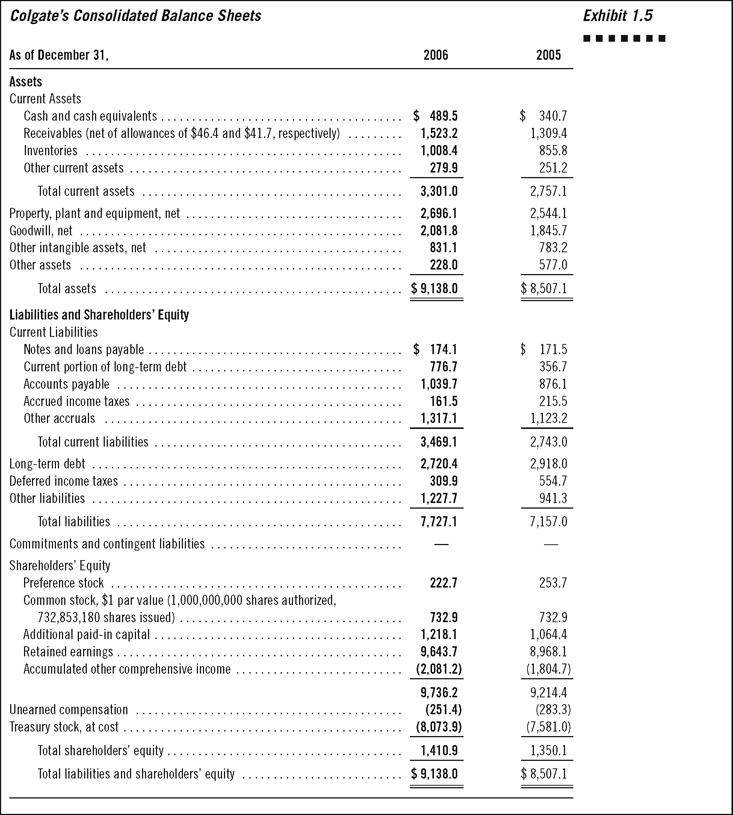 1-16
Balance Sheet
Total Investing = Total Financing
				  = Creditor Financing + Owner Financing
Colgate Financing
(in $billions)
$9.138 = $7.727 + $1.410
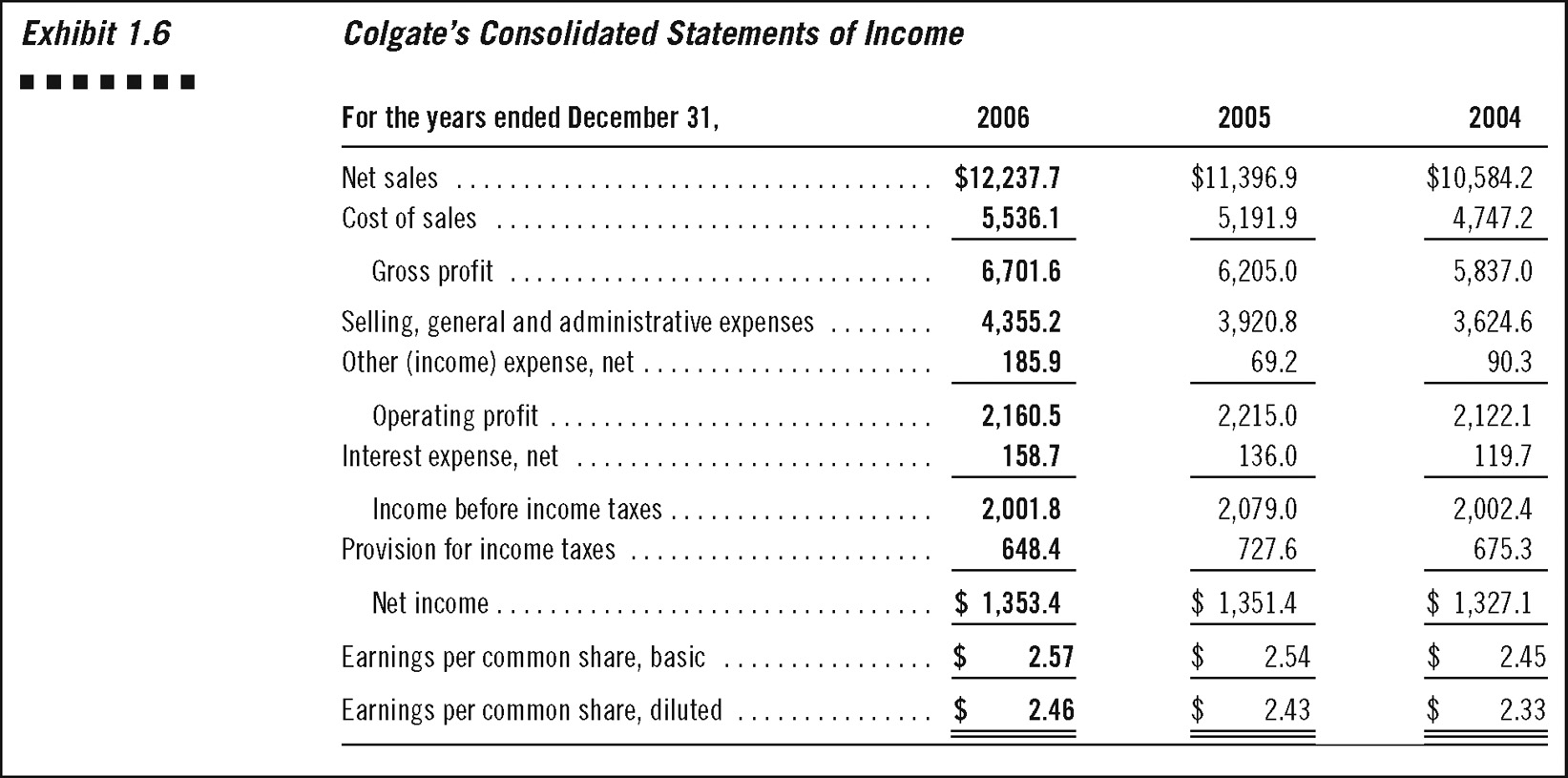 1-18
Income Statement
Revenues – Cost of goods sold = Gross Profit
Gross profit – Operating expenses = Operating Profit
Colgate’s Profitability
(in $billions)
$12.238 - $5.536 = $6.701 Gross Profit
$6.701 - $4.5411 = $2.160 Operating profit
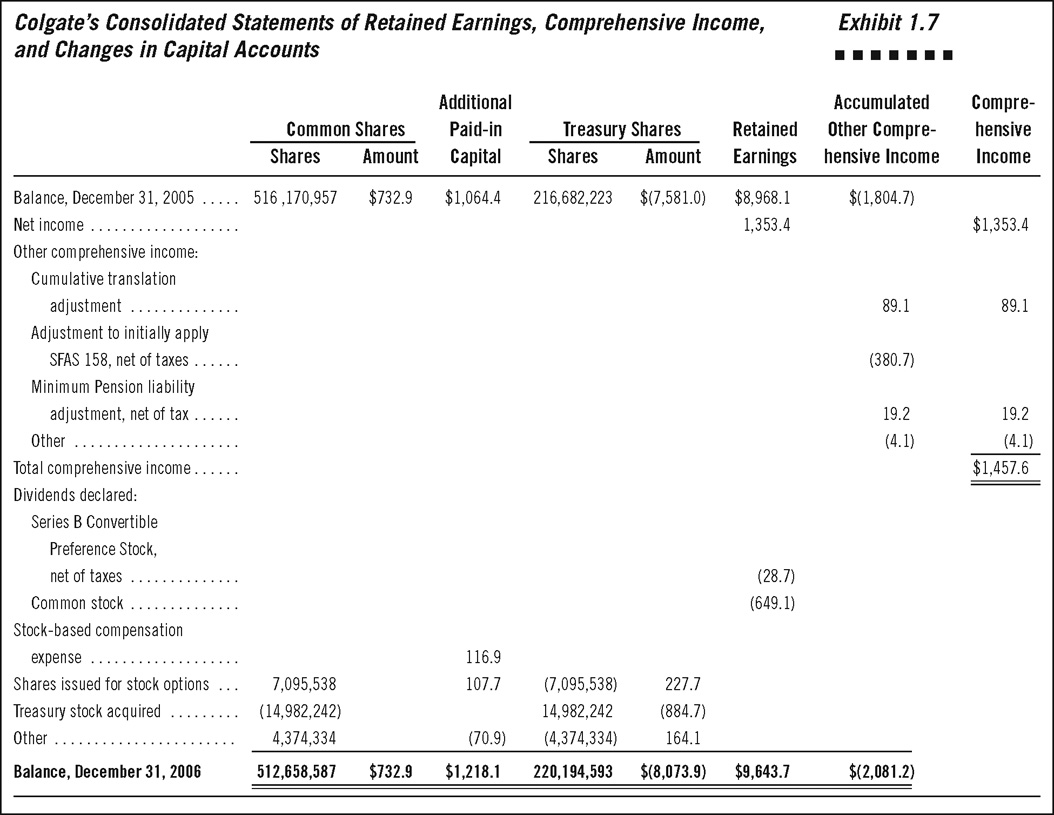 1-20
Statement of Cash Flows
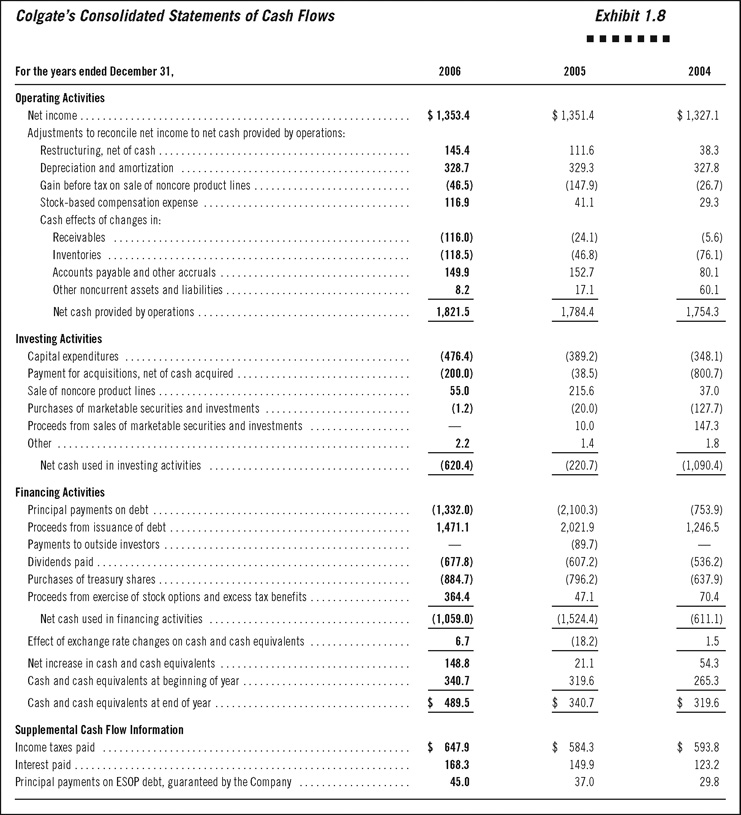 1-22